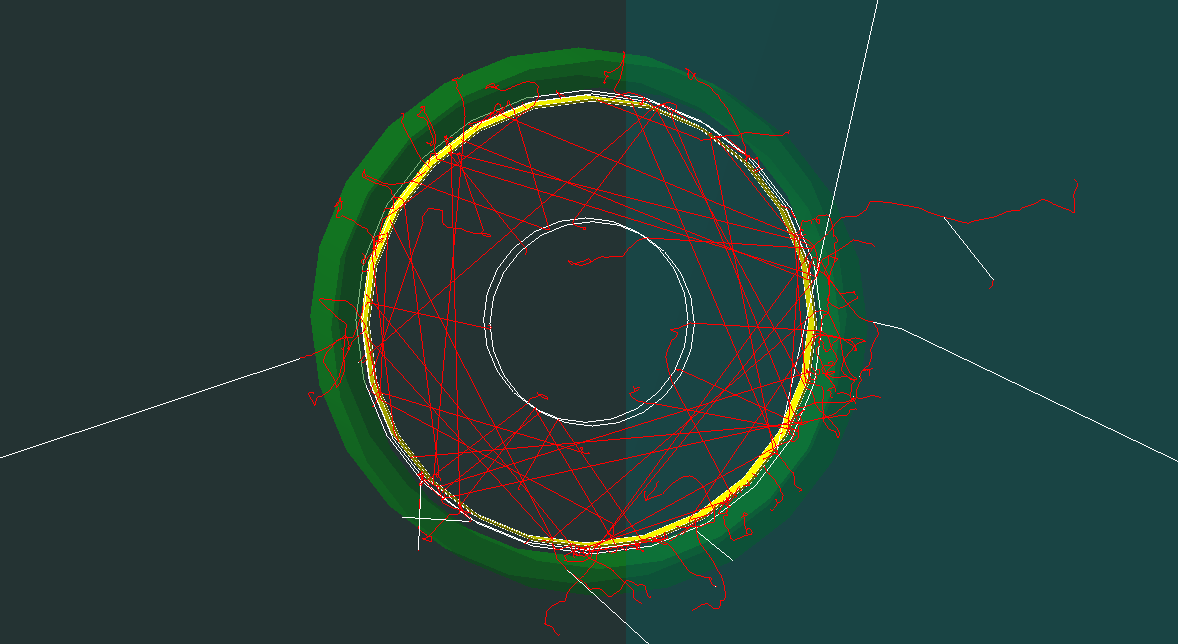 FCalPulse modeling progress report
M.Manashova
01/03/2023
Film digitization
a)
b)
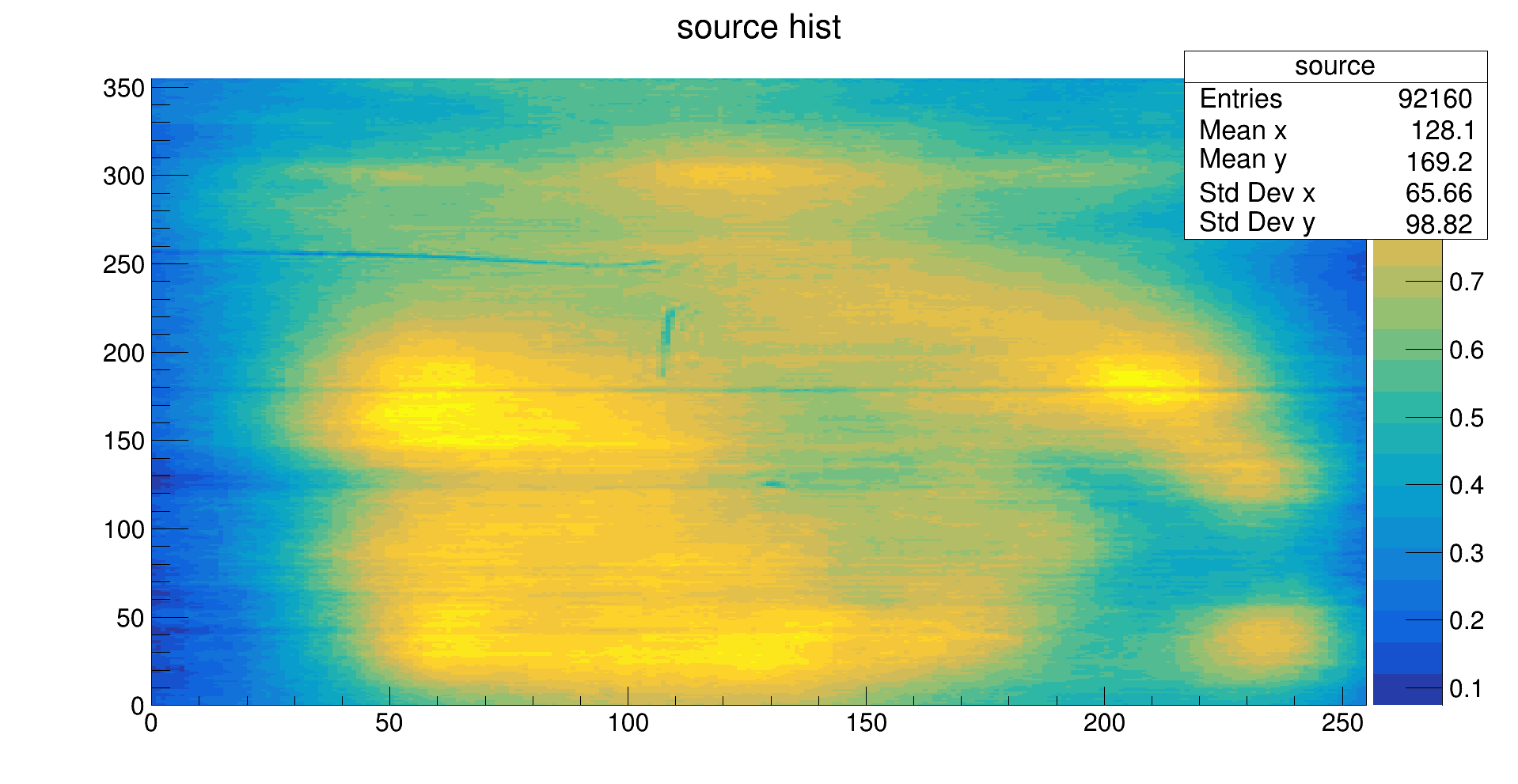 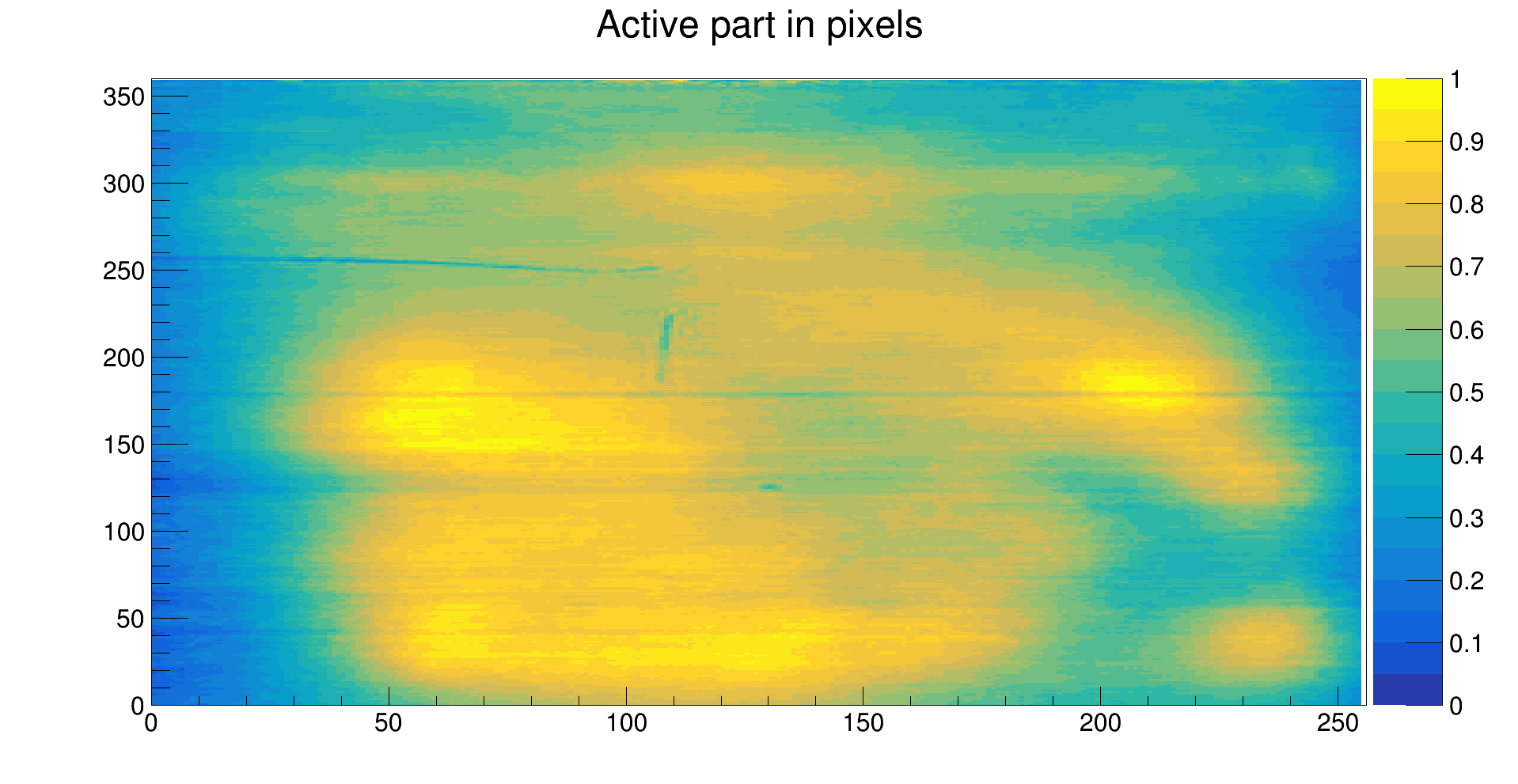 The results of the two-dimensional distribution of coordinates obtained by Tulgaa (a) and Munira (b)
Z vs Phi
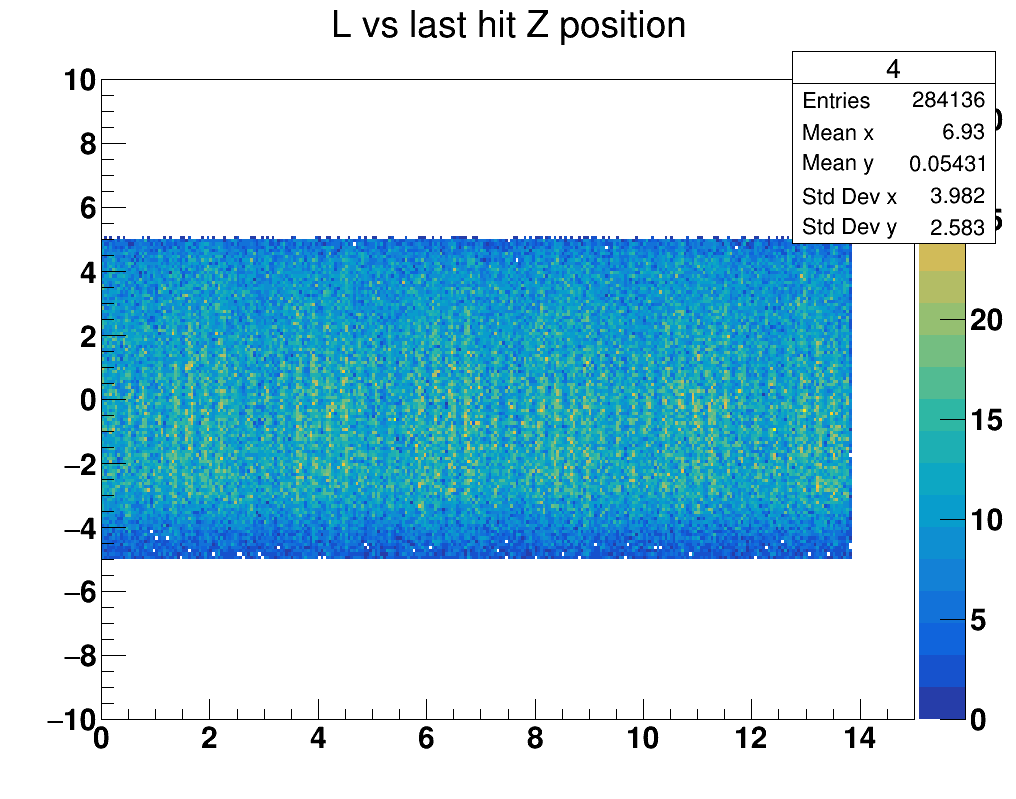 Implementation in MC
y, mm
360pc
Foil
Foil
1mm=25,4pc
255pc=10mm
360pc=14mm
Foil size
14mm
r=2,2mm
255 pc
X,mm
10mm
x=r*cos ϕ
y=r*sin ϕ
L=r* ϕ
Z
ϕ =L/r
r
L
Z
LAr
L
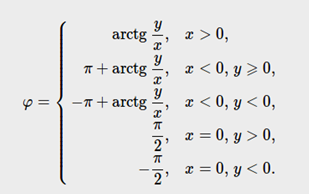 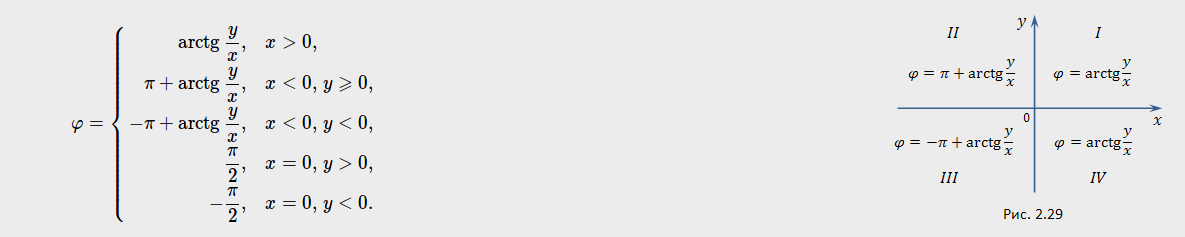 Foil
Conditions
I
II
III
IV
+
x=0, y>0  ϕ=π/2 
x=0, y<0 ϕ=-π/2
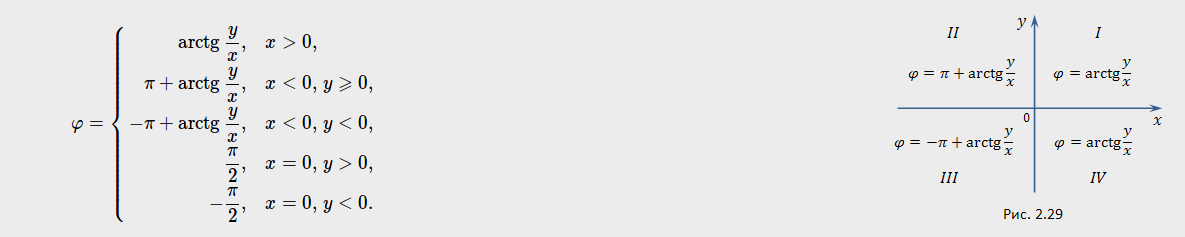 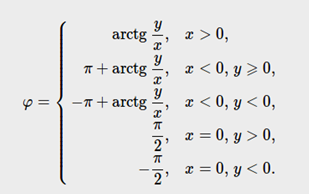 3 столбец куда/как?
Ekin*L   X
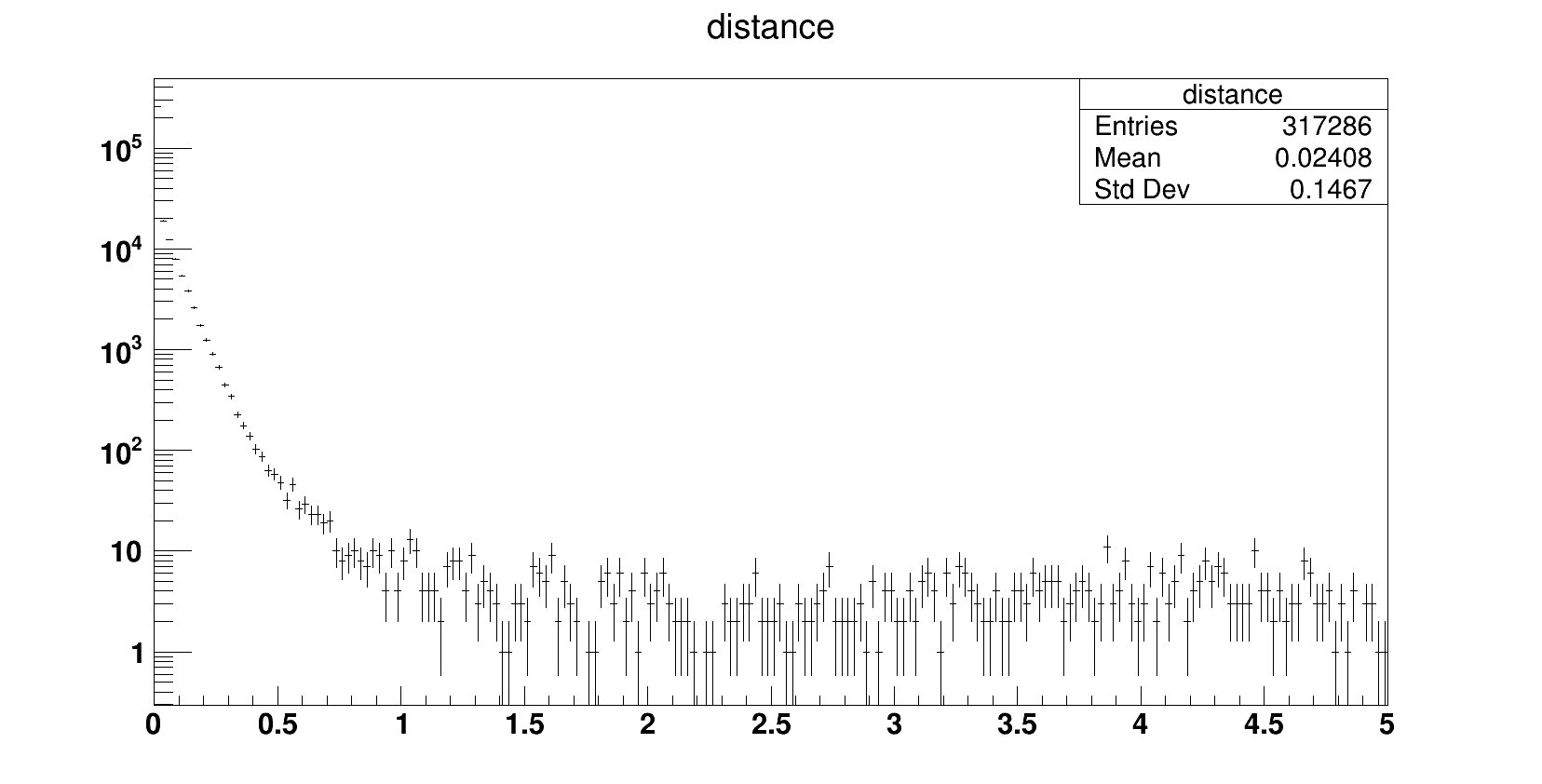 Distribution of distance in LAr
by electrons from Sr-90
Ionization energy loss of an electron
The minimum energy loss for light particles (minimum ionization) is  about
dE/dx = 1.51 MeV/g/cm2

Using a density of ρ= 1.40 g/cm3 gives
dE/dx =2.11 MeV/cm

For every 25 eV of energy lost in the argon by such a high energy  charged particle, one ion pair is created so a minimum ionizing  particle traversing the gap produces about 8500 ion pairs/mm = 1.4  fC/mm of each charge along its track.